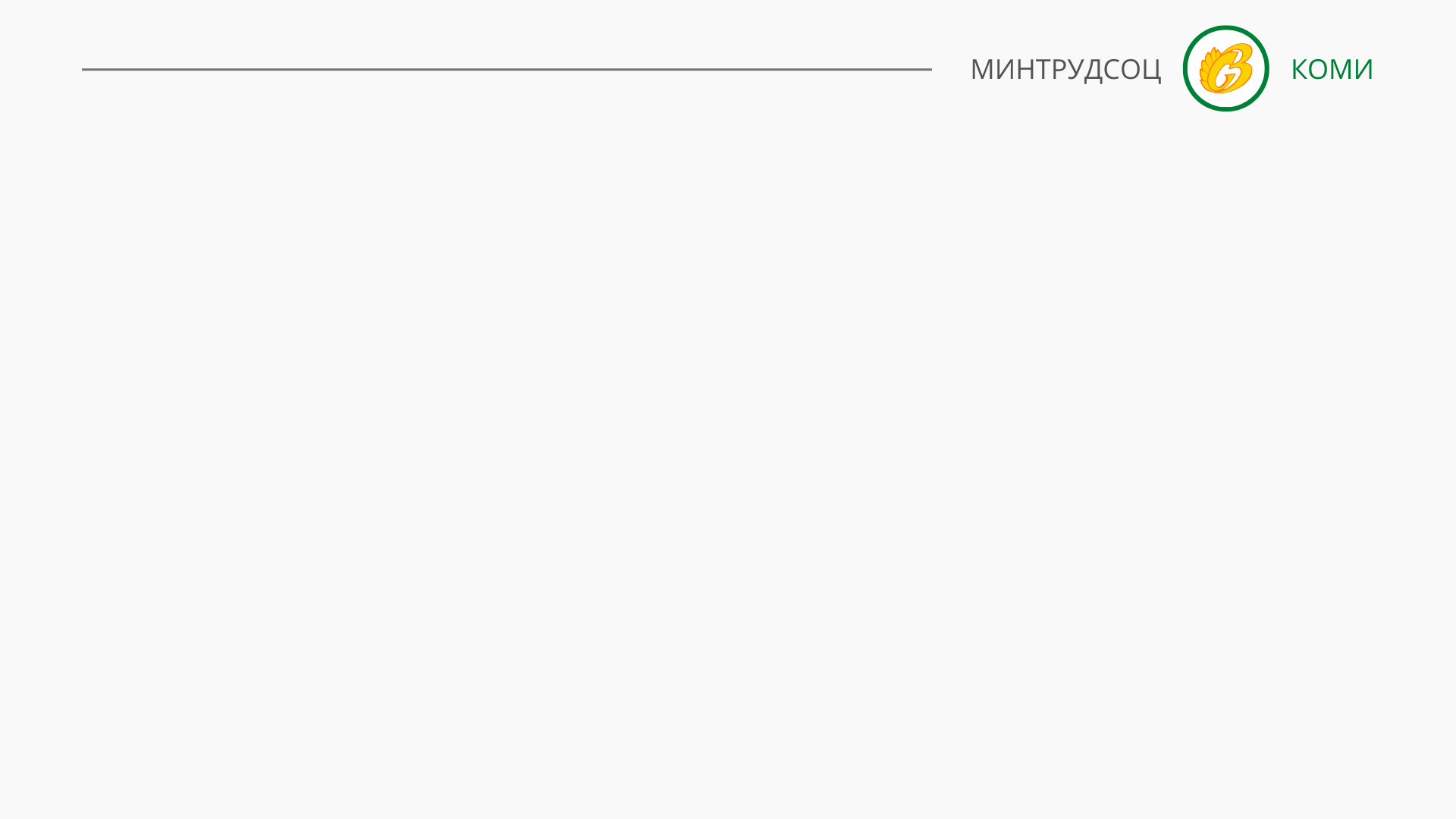 Динамика задолженности по заработной плате
на территории Республики Коми
Подорова Ирина Сергеевна,
начальник отдела трудовых отношений и социального партнерства Управления труда Министерства труда, занятости и социальной защиты Республики Коми
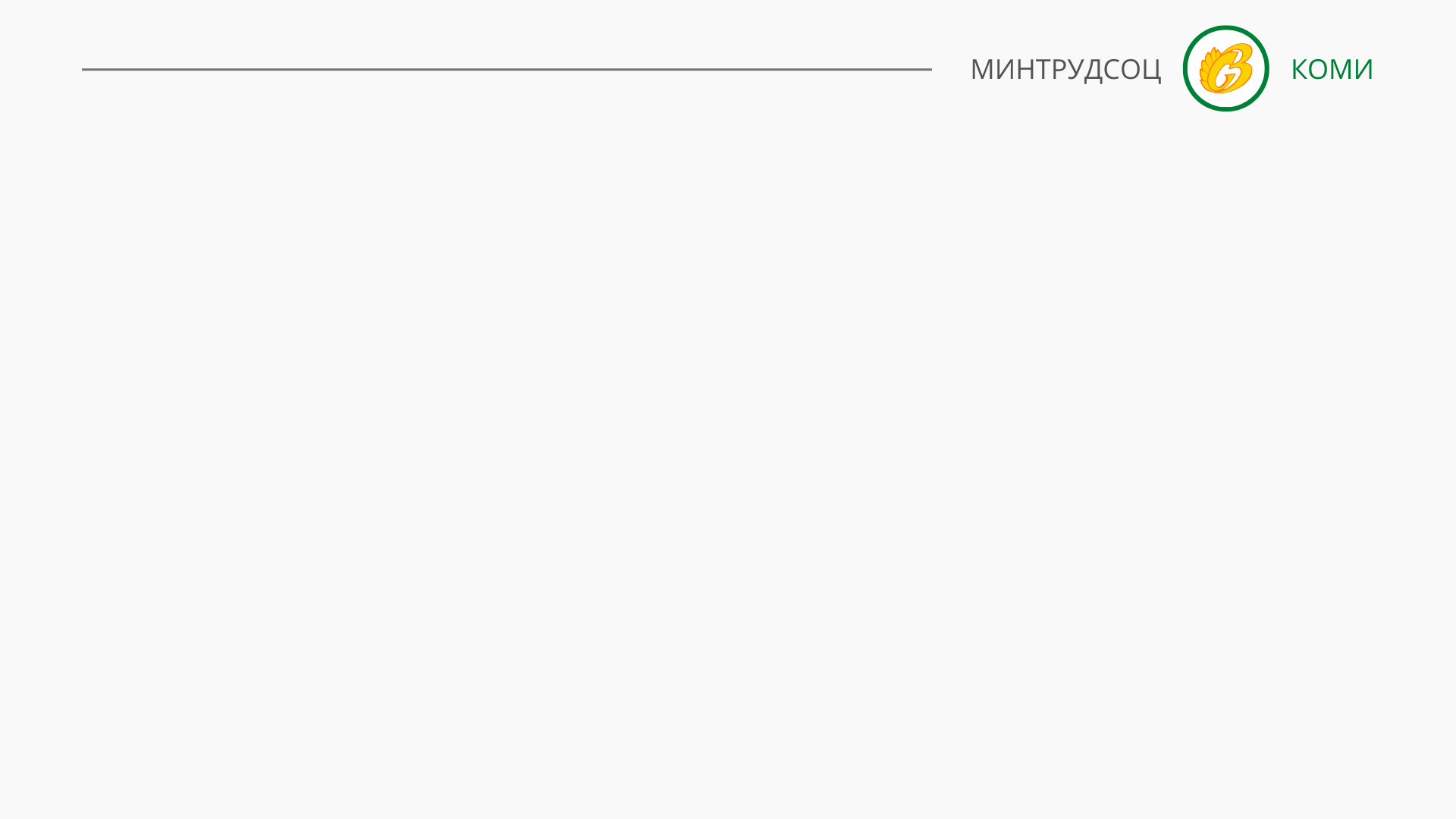 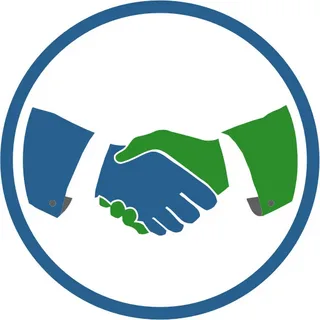 Задолженность по оплате труда в муниципальных образованиях РК
Финансовое состояние предприятий-должников
ОСНОВНЫЕ ПРИЧИНЫ ВОЗНИКНОВЕНИЯ ЗАДОЛЖЕННОСТИ:

отсутствие необходимых объемов производства
финансовая нестабильность организаций
дебиторская задолженность контрагентов
неэффективный менеджмент в организациях
конфликт собственников и др.
2
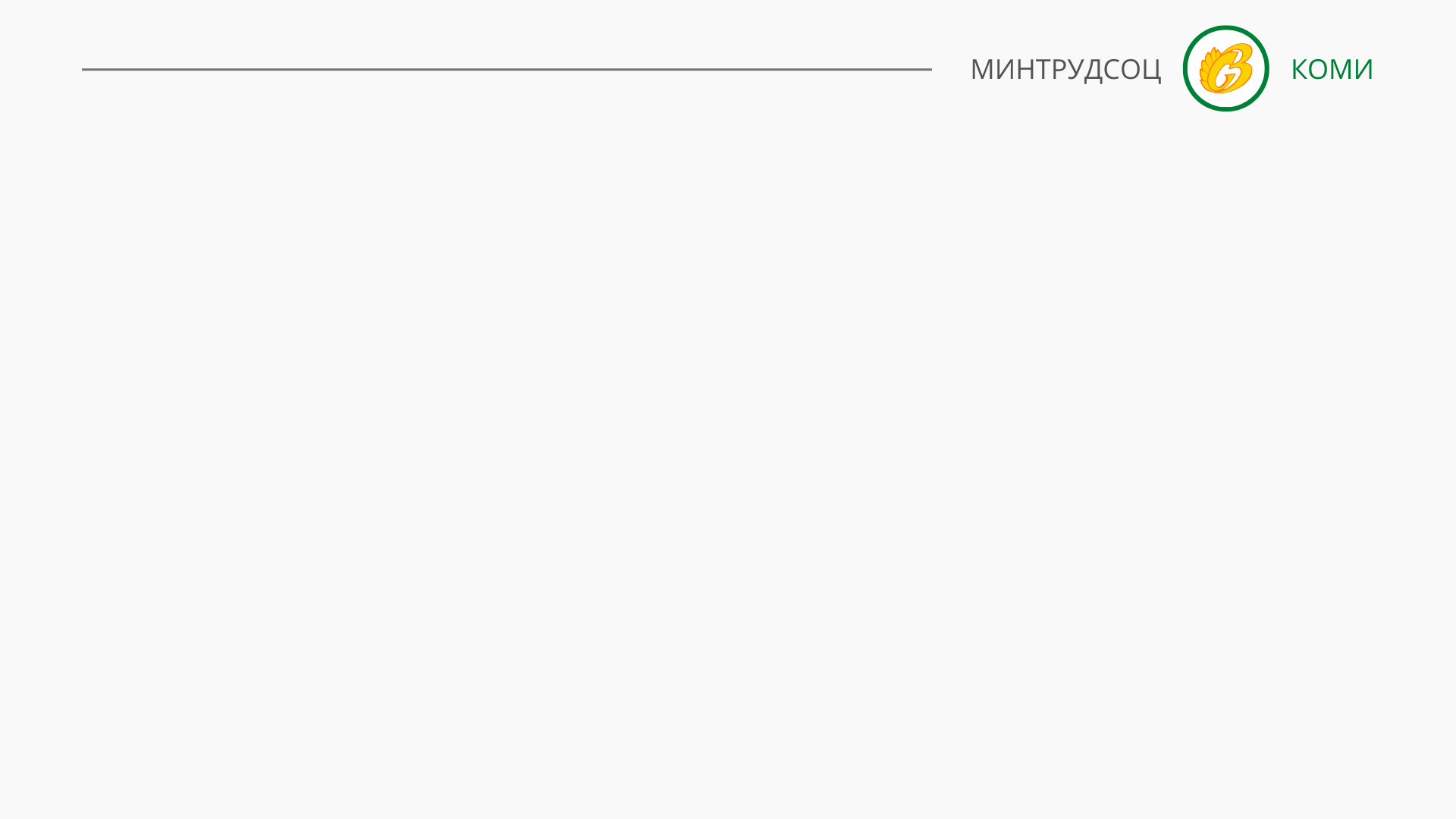 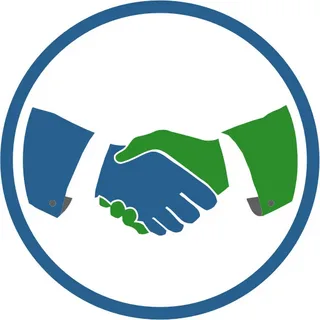 Задолженность по оплате труда в Республике Коми
ОСНОВНЫЕ МЕРОПРИЯТИЯ ПО СНИЖЕНИЮ УРОВНЯ ЗАДОЛЖЕННОСТИ ПО ОПЛАТЕ ТРУДА В РЕГИОНЕ
ЕЖЕНЕДЕЛЬНЫЙ МОНИТОРИНГ
 состояния задолженности по заработной плате
при оперативном взаимодействии Правительства РК, органов местного самоуправления, контрольно-надзорных органов
Деятельность республиканской межведомственной комиссии по ликвидации задолженности по выплате заработной платы и уплате платежей в государственные внебюджетные фонды
Деятельность муниципальных межведомственных комиссий по ликвидации задолженности по выплате заработной платы и уплате платежей в государственные внебюджетные фонды
рассмотрена деятельность 9 предприятий, из них погашен долг по оплате труда:
полностью - 2 предприятиями
частично - 1 организацией
проведено 85 заседаний, рассмотрена деятельность более 500 организаций-должников
2023 год
2023 год
39,4 млн рублей
ОБЩАЯ СУММА ПОГАШЕННОГО В 2023 ГОДУ ДОЛГА ПО ОПЛАТЕ ТРУДА
2